Food:
Movie:
Toy:
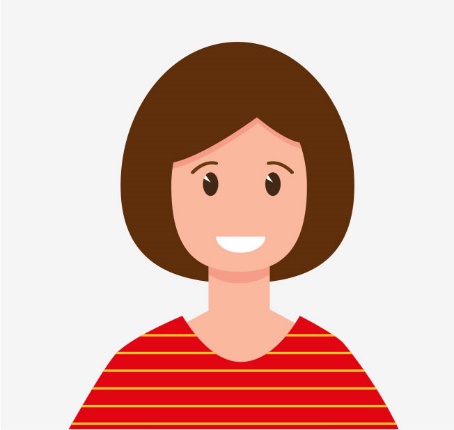 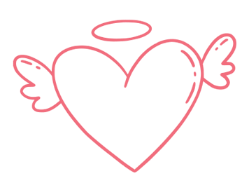 ALL ABOUT ME
My Name is
I am
Years old
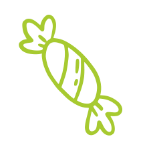 My favorite
School subject is:
When I grow up I want to be:
3 things I love about myself:
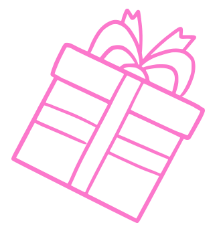 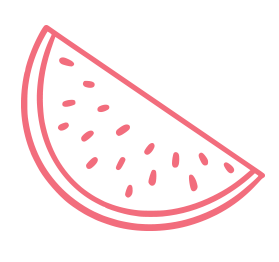 Favorites:
Book:
Animal:
Snack:
Color:
Drinks:
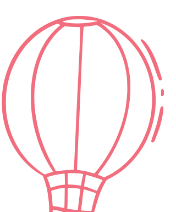 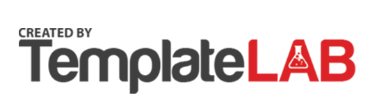